Queensland Update
ANZLIC Metadata Working Group – Oct 2021

	Ian Beitzel – Spatial Information, Georesources Division
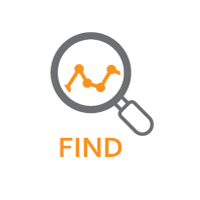 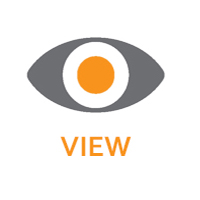 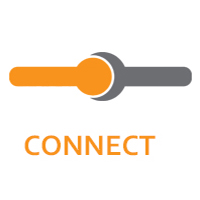 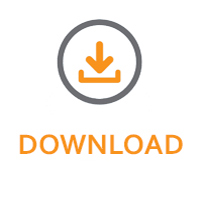 Resources Strategic Plan
Objective #3
Innovation driven to unlock our data’s potential

Key performance indicators
An increase in data availability and use
An increase in customer and stakeholder satisfaction with our data resources, access and quality
Foundation data
Customer and stakeholder usage
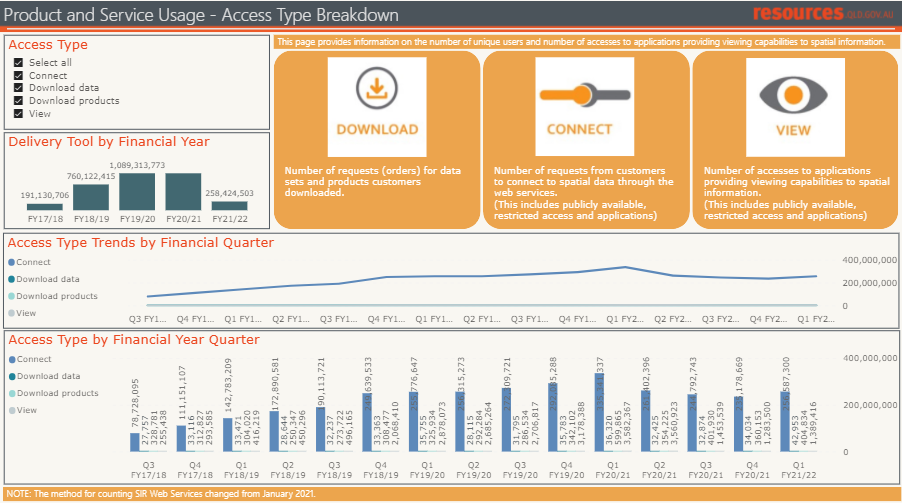 Spatial data infrastructure
Currently a mixture of on-premise and cloud hosted environments
Infrastructure maintained by IT Partners (DAF) and ESRI Australia
Administered by Spatial Information group
Used to maintain our Foundation Data AND by multiple Queensland Government departments to manage their data
Is the data source for 
downloadable data, 
Application specific map, feature and image services, 
open data map, feature and image services
Spatial data infrastructure
On-premise Oracle enterprise databases + ArcGIS Server sites
Migrating to cloud based Postgres enterprise databases + ArcGIS Enterprise portals – QPortal and Spatial Portal
ArcGIS Online organisation site – QSpatial Live
Q suite of applications for public users to view and interact with data e.g. Queensland Globe, QTopo, Qimagery, QSpatial
Specific applications to support business processes
Specific components in legacy applications
Find what you need
Variety of means to find data and information
Internet search
Queensland Open Data Portal (based on CKAN)
Qspatial (based on Geoportal Server)
GSQ Open Data Portal (based on CKAN)
ArcGIS Portals have their own search capability
Aim to federate search across catalogues and Portals
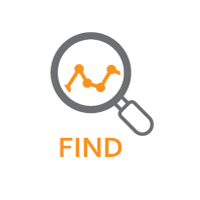 QSpatial enhancements
Enabled use of the same identity broker used in Queensland Globe and ArcGIS Portals
Subscribe to data sets for notification of updates
Save searches for replaying again
Save download parameters and replay
Adding catalogue support for new ISO19115 metadata xml (at testing stage)
Refining the QSpatial to Open Data Portal create and update process and support rating indicators üüü
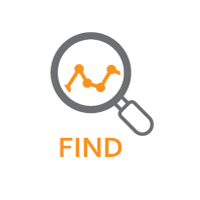 Infrastructure synergies
Other cluster agency take up and use of ArcGIS Portal capability – in particular disaster assessment, rapid mapping situations
Other government agency take up and use of their own ArcGIS Online organisation sites 
Sharing between organisation sites e.g. QLD Fire & Emergency Services – State Disaster Coordination group
All need metadata content for optimal search and use of content
Focus / refinement
Implement new ISO19115 support in QSpatial
That allows better data service linkages – particular focus for our imagery capture projects in both agreed capture program and in disaster assessment
Implications of catering for 3D, dynamic datum, BIM / digital twin metadata content
Review and direction of QSpatial for software currency and future needs
Recurring issues
Getting people to create metadata content
Getting people to create useful metadata content
Thank you


Questions??